Balmoral OrchardsHomeowners Association 2021 Annual Meeting
September, 2021
Balmoral Orchards - Meeting Agenda
Neighborhood Business
Review/approval of 2020 meeting minutes
Treasury/Balance Sheet
Dues Status
Officer Intro/Election
Old/New Business
Township Info
New Neighbors
Other Topics
Balmoral Orchards – Association Balance Sheet
Beginning Balance (1/1/2021) 		  $17,220.27

	HOA Dues Receipts				$7,625.00
   (includes past due year payments)
	
	Expenses
		DTE Energy		   	   	 ($245.38)
		Lawn Maintenance  (half year)	  	 ($2,000.00)
		Fees					 ($24.00)
		Miscellaneous (Legal)   	       		 ($250.00)
		HOA Insurance			              ($534.59)
		Party Reimbursements			 (846.46)
	Ending Balance: 8/26/20201		 $21,443.78
Balmoral Orchards – Dues Status
56 Members have paid dues in-full (Thank you!)

 8 Members have unpaid dues. 

Total Outstanding Dues: ($1,030)

Dues notices will be sent in January, 2022 and collected by January 31, 2022.
After February 28, 2022, all outstanding dues will be assessed a $25 late fee.
Balmoral Officers
Any volunteers interested to assume a Board position?
Additional volunteers welcome!
Social chair
Motion to approve/reject the current Board?
Old/New Business
Social Calendar: Do we proceed for the coming year?
Halloween Parade/Party, Balmoral Ladies Holiday Get-Together, Spring/Summer Block Party?
New ideas: 
Food Trucks: Balmoral has hosted twice so far. Interest in continuing? Ideas for types of food truck?
Roads: Is there interest in repairing our roads?
Kirkwood has completed its 3 yr project.
Final cost for 170 homes: $11,457/home (26% below original estimate)
Balmoral independent investigation has secured quotes of appr. $3,000/home (10yr life) and $5,600/home (20yr life)
Culverts, landscape repair, etc. not included
More investigation/discussion needed. 
This topic is raised annually at our POA meetings, but participation is too low to gauge interest.
Old/New Business
Luminaries: a success in 20/21 on NY Eve: repeat?
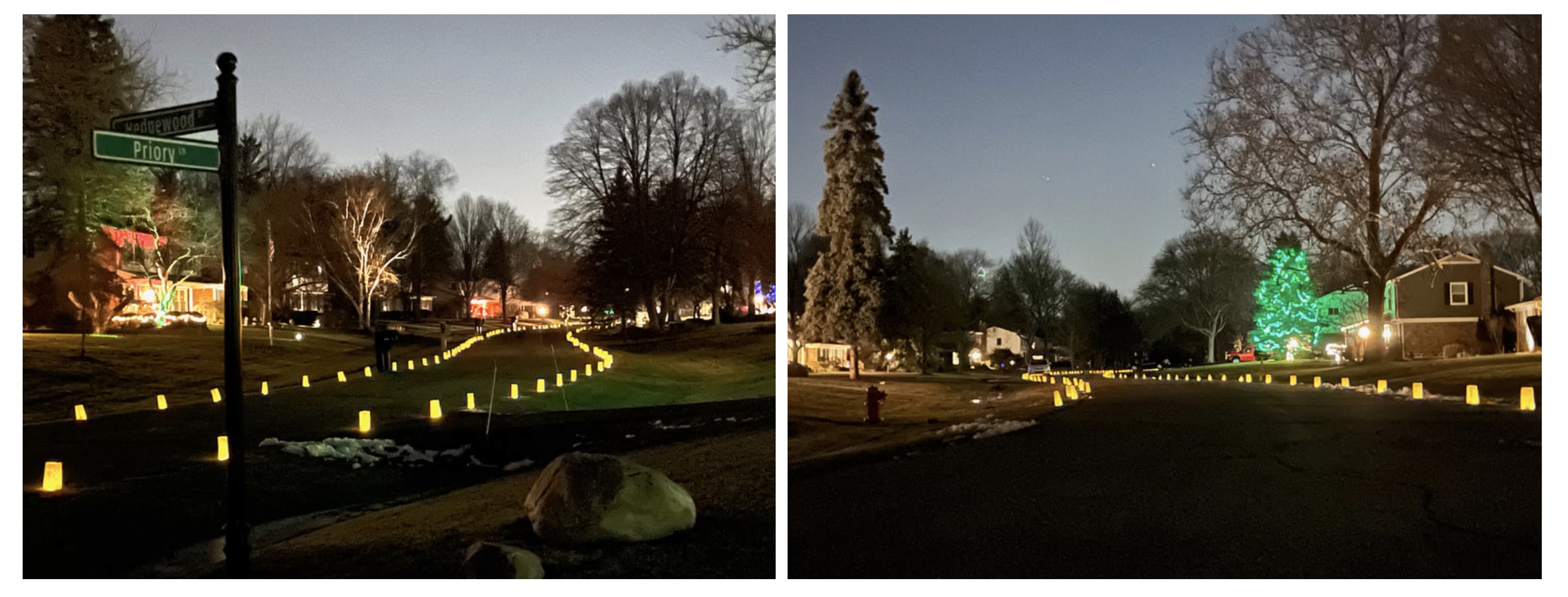 Old/New Business
By-laws:
The current by-laws can be found on the Balmoral Orchards website. 
Pending MI state legislation regarding HOA bylaws/restrictions has prompted a review of BOPOA bylaws.  
New drafts have been prepared and are being reviewed.
Revised bylaws would need POA approval, and then be registered with the state.
Investigation ongoing.
Bloomfield Township Ordinance Questions?
Ordinances and Resolutions
http://www.bloomfieldtwp.org/
New to Balmoral Orchards?
As a homeowner, you are automatically a member of the BOPOA
Contact anyone on the Board for help getting acquainted with the neighborhood. 
You are welcome to get involved in our community!
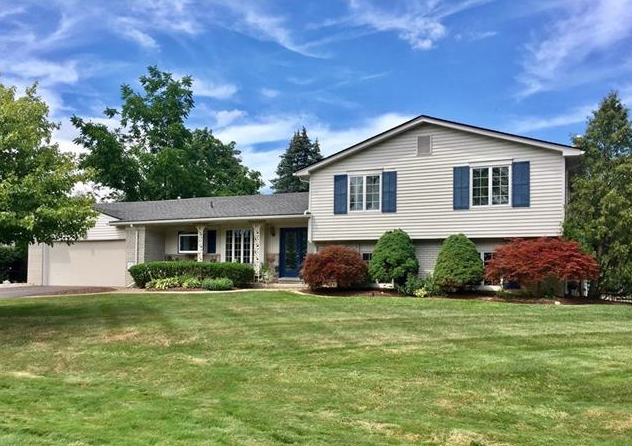 Other Ideas/Suggestions?!
Thanks!